Лекція № 1

ЗАГАЛЬНІ УЯВЛЕННЯ ПРО  МЕТОДИ ЛАНДШАФТНИХ ДОСЛІДЖЕНЬ. ПІДГОТОВЧИЙ ПЕРІОД
1. Основні методи ландшафтних досліджень.
Вивчення структури природних і природно-антропогенних геосистем базується на двох взаємно доповнючих методах ( комплексної фізико-географічної профілізації і ландшафтного картографування)
Метод комплексної фізико-географічної профілізації. Цей метод широко поширений в традиційних ландшафтних, ландшафтно-геохімічних, ландшафтно-геофизичних, ландшафтно-екологічних і прикладних дослідженнях. Головна мета ландшафтної профілізації - виявлення взаємозв'язку усередині ПТК і зв'язаності комплексів один з одним. На комплексних профілях визначається приуроченность зв'язаних фацій, урочищ, місцевостей до форм рельєфу, літології, рівня грунтових вод.
Найбільш типове заставляння профілю - від місцевого вододілу до водоприймальника. Профіль повинен перетинати усі характерні для досліджуваної території форми рельєфу, враховувати різноманітність геологічної будови, грунтового і рослинного покриву.
На профілі закладається ряд основних, картировочных і опорних точок залежно від завдань і масштабу дослідження. Опису на точках спостереження проводяться відповідно до методик галузевих географічних досліджень : геоморфологічних, грунтових, геоботанічних. При необхідності на точках проводиться відбір зразків для обліку геомасс і геохімічного аналізу компонентів. Частиною комплексних фізико-географічних досліджень можуть бути і спеціальні дослідження - геологічні, мікрокліматичні, гідрологічні, дендрохронологічні, зоологічні, екологічні.
Усі спостереження «прив'язуються» до гіпсометричної кривої профілю, яка може бути побудована по топографічній карті або отримана шляхом інструментальної зйомки.
Отримані дані заносяться у бланки(щоденники) опису точок і наносяться в умовних позначеннях на гіпсометричну криву профілю. Опис зв'язаних ПТК, їх морфологічної структури і характеру меж робиться в щоденнику на додаток до бланків. Профіль може бути доповнений плановою смугою(трансектою) з нанесенням меж ПТК.
Малюнок 1 - Схема ландшафтного профілю і місць заставляння вертикальних розрізів у фаціях:
I - елювіальною; II - трансэлювиальной; III - трансэлювиально-аккумулятивной; IV - супераквальной; V - субаквальною; 1 - корінні породи; 2 - уламкова кора вивітрювання; 3 - глиниста кора вивітрювання, що лежить in situ; 4 - делювій; 5 - алювій; 6 - шурфи опису і відбору зразків грунтів, порід, вод
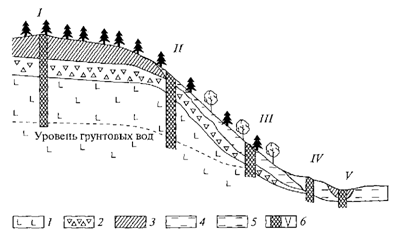 Метод картографування природних і природно-антропогенних геосистем. У основі методу картографування природних геосистем лежить відображення особливостей ландшафтної диференціації території. Об'єктом дрібномасштабного картографування є ландшафтні провінції, країни; середньомасштабного ( ландшафтні райони; великомасштабного ( ландшафти і їх морфологічна структура.
Фації картографуються в масштабі 1: 5 000 і більше, урочища 1: 10 000 - 1: 50 000, ландшафти 1: 100 000 і менш.
Складання великомасштабної карти проходить методом суцільної польової зйомки. Середньомасштабне картографування ПТК поєднує детальні дослідження на ключових ділянках і маршрутні спостереження. При дрібномасштабному картографуванні ландшафтна карта складається в камеральных умовах. У полі перевіряється правильність виділення меж маршрутним методом.
Особливу роль в ландшафтному картографуванні грає легенда карти, що є моделлю класифікації ландшафтів або ПТК інших рангів. У основу легенди загальнонаукових ландшафтних карт має бути покладений структурно-генетичний принцип.
Для геоекологічних досліджень ключовим етапом є інтегральна оцінка природного і антропогенного фону через картографування структури ПТК, масштабності і інтенсивності антропогенних дій. Синтез карт природних ландшафтів і картосхем джерел антропогенної дії дозволяє охарактеризувати сучасний стан ПТК і скласти карти природно-антропогенних комплексів. Їх картографування припускає визначення структури земельних угідь в кожному з ландшафтних выделов, типізацію ПТК по переважаючих видах антропогенної дії.
Важливе місце в геоекологічному картографуванні займає оцінка ландшафтно-геохімічних параметрів природного середовища. Особливу роль тут грає аналіз ландшафтно-геохімічного фону території, виявлення основних чинників його формування.
При побудові комплексних геоекологічних карт використовують комплект базових моделей : эколого-динамическую і ландшафтно-геохімічну карти, а також карту природно-антропогенних ландшафтів. Основний зміст комплексної геоекологічної карти полягає у відображенні природних і техногенних чинників динаміки природного середовища і їх проявів в районах з різною екологічною обстановкою(карта геоекологічних ситуацій).
Призначення і зміст геоекологічних карт природних і природно-антропогенних геосистем визначаються масштабом картографування і об'єктами аналізу. Складання таких карт здійснюється на регіональному рівні для вироблення стратегії природокористування в регіонах; локальному ( для виявлення проблемних ареалів; детальному ( для визначення конфліктних ділянок.
Операційні одиниці картографування розглядаються як найменші просторові осередки, по яких організована інформація на карті. Г. А. Исаченко виділяє їх наступні групи: 1) природні геокомплексы різних рангів( оптимальні просторові одиниці для аналізу стану, якості природного середовища і дій на неї; 2) аналіз території по водозбірних басейнах. Достоїнства такого підходу полягають в можливості обліку зовнішніх і внутрішніх напрямів міграції продуктів техногенезу; 3) використання точок відбору по геометричній сітці застосовується при нагоді масового збору і аналітичної обробки даних, і зручно для автоматичного процесу картографування. Точки відбору можуть бути використані як центри багатокутників геометричної сітки території або при застосуванні методу ізоліній не мати площадкового вираження. Недоліком цього методу є залежність від випадкових значень показників, отриманих в нетипових точках відбору; 4) виділення зв'язаних ареалів природно-антропогенних територій грунтоване на синтезі меж ландшафтів, типів земель, адміністративних одиниць, ареалів забруднення та ін. Найбільш застосуємо такий метод при картографуванні екологічних проблем і ситуацій. Позитивним моментом є можливість відбити на таких картах оцінку різних природних чинників, найбільш потужні джерела антропогенної дії як точкові, так і площадкові. До недоліків подібних карт відноситься громіздка індексація контурів; 5) в якості операційної одиниці аналізу геоекологічних ситуацій також використовують адміністративно-територіальні одиниці різного рівня. Їх перевага полягає в можливості базуватися на великій статистичній інформації.
Методики вивчення геосистем в польових ландшафтних дослідженнях діляться на експедиційні, напівстаціонарні, стаціонарні, дистанційні. Вони істотно відрізняються за своїм змістом і об'ємом.
Експедиційні дослідження станів ПТК орієнтовані, в основному, на вивчення ще малодосліджених ПТК і їх станів. При цьому робиться детальний фізико-географічний опис ПТК, ландшафтна профілізація і картогрфирование, а вивчення процесів функціонування ПТУ в цей час зазвичай не робиться.
Короткочасні експедиційні дослідження фіксують стан території, що вивчається, на момент відвідування і не можуть дати необхідного матеріалу для пізнання взаємозв'язків між компонентами геосистеми і геосистеми з середовищем. Для цього потрібні багаторічні цілорічні спостереження над процесами, що протікають в природі, що виконуються у рамках стаціонарних досліджень.
Усі спостереження ведуться багаторазово впродовж усього року, на одній і тій же території по жетской єдиній програмі, складеній так, щоб спостереження за різними природними процесами були легко порівнянні і спрямовані на розкриття взаємодії, взаємообумовленості і сумарного ефекту.
На відміну від експедиційних досліджень, фіксувальних просторові зміни геосистем, стаціонарні спостереження спрямовані головним чином на вивчення тимчасових зв'язків, тому в процесі їх основна увага акцентується на найбільш рухливих компонентах, на мобільних і биотически активних елементах.
Основним об'єктом вивчення на стаціонарах є передусім гомогенні геосистеми - фації. Це обумовлено, по-перше, простотою структури фації, внутрішні зв'язки в якій представлені тільки вертикальними зв'язками, по-друге, фації в силу їх мінімальної функціональної відособленості і сильної дії зовнішнього середовища є зазвичай найдинамічнішими і мінливішими геосистемами.
Головним змістом досліджень є вивчення і кількісна оцінка основних природних режимів фацій. Під природним режимом розуміється характерна для геосистеми впорядкованість зміни природних явищ в річному циклі впродовж усього часу існування його сучасної структури(Сочава, 1969). До числа основних природних режимів відносять радіаційний, тепловий, водний, які являються рухливої складової геосистеми, яка виконує обмінні і транзитні функції, зв'язує внутрішні частини геосистеми і об'єднує їх з її зовнішнім оточенням. Також вивчається режим хімічного складу речовини, біотичні режими, природно-антропогенні режими. Вивчення усіх режимів ведеться зв'язано, щоб можна було зіставити їх зміни один з одним.
Багаторічні спостереження в умовах стаціонарів дають надійний матеріал для встановлення залежностей сезонної ритміки і динаміки геосистем, дозволяють судити про розвиток геосистем в часі. Проте ці дослідження дуже трудомісткі і вимагають великої кількості досліджень, що обмежує їх застосування, тому частіше застосовуються напівстаціонарні дослідження - нетривалі повторні спостереження, які, хоч і не дають повного уявлення про природні режими в геосистемах, проте, дозволяють отримати деякі дані про добову циклічність і сезонну ритміку ряду процесів, тому їх доцільно проводити в усіх випадках, коли є відповідні умови. Програма робіт будується так, щоб охопити усі типові для цього ПТК стану, властиві йому впродовж року. 
Закінчений цикл експедиційних комплексних фізико-географічних досліджень включає три етапи робіт : підготовчий, польовий і камеральный. За тривалістю ці етапи традиційно відносилися один до одного приблизно як 1: 1: 2.
2. Підготовчий період
Початком дослідження є отримання або самостійна постановка завдання, яке досить ясно визначає основну мету дослідження і розробку програми. Далі здійснюється пошук(мобілізація) матеріалів, що стосуються обраної території і напряму робіт :
А) літературні(книги, довідники, словники, статті в наукових збірках, періодичних або енциклопедичних виданнях)
Б) фондові(звіти про НДР)
В) картографічні(загальногеографічні і тематичні карти, космоаэроснимки, атласи, топопланы та ін.)
Складаються списки усіх виявлених опублікованих і фондових джерел, створюються електронні бази даних, що складаються з текстових, графічних, табличних, картографічних і інших матеріалів. Після мобілізації матеріалів робиться їх вивчення. Особлива увага приділяється виявленню закономірних зв'язків між геологічною будовою, включаючи тектоніку, і рельєфом; рельєфом, кліматом і водами; рельєфом, літологією і грунтами; грунтами і рослинністю і так далі. Окрім звичайного для будь-якої роботи конспектування або копіювання джерел робляться зіставлення, як вказано вище, і, таким чином, вже в підготовчий період виявляються типові для території природні територіальні комплекси(ПТК), а за наявності відповідних відомостей відзначається і їх господарське використання. При вивченні літературних і фондових джерел різного часу і різних авторів неминуче зустрічаються суперечливі дані. Такі випадки беруться на замітку для польової перевірки.
У конспектах, що складаються, важливо фіксувати не лише наявність на території тих або інших об'єктів(природних комплексів, форм рельєфу, типів грунтів, характерних порід, видів рослин і так далі), що вивчається, але і їх фізіономічну характеристику, щоб упізнавати їх в полі.
Будь-яке сучасне фізико-географічне дослідження повинне відрізнятися науковою новизною. У зв'язку з цим важливим моментом підготовчого періоду є складання огляду стану проблеми, яка вивчатиметься відповідно до теми, що розробляється. На думку В. С. Преображенского, такий огляд повинен містити наступні відомості:
· науковий інтерес до об'єкту дослідження;
· наявні дані у вітчизняній і світовій науці;
· невирішені проблеми і які з них передбачається розглянути внамечаемом дослідженні;
· методичні засоби рішення поставлених завдань;
· результати дослідження і їх новизна.
Проаналізована таким чином спеціальна література дозволить чіткіше сформулювати наукові завдання дослідження, цілеспрямовано побудувати програму майбутніх робіт.
Далі розробляється програма досліджень. Програма - це модель дослідницького процесу. Вона складається виходячи із завдань, міри вивченості території і проблеми, наявності умов для успішного виконання робіт, а також засобів, що виділяються, і часу.
Роботу над програмою розпочинають з її обгрунтування, куди входять наступні ключові позиції:
· назва теми дослідження;
· автори і науковий керівник;
· актуальність досліджень, їх стан в країні і за кордоном;
· власні дослідження в обраному напрямі;
· мета і завдання, які будуть вирішені при виконанні робіт;
· наукова новизна планованих досліджень;
· наявність умов для успішного виконання робіт;
· робоча програма досліджень;
· обгрунтування об'єму прошених коштів;
· сфера застосування наукових результатів.
Далі складають завдання на проведення науково-дослідних робіт. У нім дається найменування завдання в цілому і річних етапів, вказуються виконавці і їх наукова кваліфікація, терміни виконання, фінансуюча організація, кошторисна вартість і очікувані результати.
На кожен рік дослідження готують детальну робочу програму. Вона повинна містити аналіз і оцінку виконуваних робіт в поточному році, мета і основні завдання дослідження, етапи роботи, трудові і матеріальні витрати. Доповненням до цього обов'язкового документу може служити календарний план проведення досліджень з конкретним розподілом за часом окремих видів робіт і відповідальних виконавців. Далі складається калькуляція робіт, згідно якої замовляється устаткування, транспорт і так далі
При роботі в середньому і великому масштабі, де спостереження на точках носять масовий характер, використовують бланки спостереження. Форма бланків виробляється в підготовчий період або запозичується з наявних зразків. Важлива перевага бланка - формализованность, зведення кількісної інформації в табличну форму, залишення порожніх колонок і рядків для камеральных розрахунків, зручність сортування. Бланк істотно прискорює фіксацію фактичного матеріалу, уніфікує дослідження, дозволяє добитися чіткості в записах польових спостережень, дотриматися вимоги одноманітності і порівнянності зібраних даних. Бланки зручно сортувати на групи(масиви) за ознаками, що заздалегідь задаються, вводити з них інформацію в комп'ютерні бази даних. До числа недоліків бланка слід віднести лаконічність записів, відсутність можливості зробити додаткові описи, не передбачені графами бланка, виконати різноманітні замальовки і схеми. У зв'язку з цим при використанні бланків передбачається обов'язкове ведення польового щоденника, де фіксуються необхідні відомості, що не знайшли відображення у бланку.
Прилади і устаткування готують відповідно до завдань дослідження. Мінімум польового спорядження включає компас(краще гірський) і планшет для зйомок, фотоапарат, сантиметрову м'яку стрічку, лінійку(60.100 см), лопату, грунтовий ніж, ручний бур, щуп для визначення потужності торфу, визначника рослин, гербарную сітку з папером для сушки рослин, бланки етикеток. Матеріальне забезпечення наукової частини експедиційних робіт, крім того, передбачає наявність простих і кольорових олівців, фломастерів, ручок, туші, фарб, писального і креслярського паперу, фотоплівок та ін. Якщо програмою дослідження намічено геохімічне і геофизичне вивчення ПТК, то для цих цілей знадобиться спеціальне оборудованиеДля визначення хімічних властивостей грунту використовують універсальні індикаторні шкали рН, розчин соляної кислоти. Для визначення прозорості і кольору води потрібний скляний градуйований циліндр заввишки 30(50 см і внутрішнім діаметром 2,5 см Хімічний склад вод визначається в лабораторних умовах. На підготовчому етапі для відбору проб вод готують поліетиленові пляшки (каністри) об'ємом 1 л води для неповного аналізу і 3 л ( для повного. При консервації відібраних проб можна використати соляну, сірчану кислоти. Устаткуванням при вивченні біоти служать рама зі спицею, квадрат, энтомологический сачок.
Організаційно-господарські заходи.
 Необхідний для польових робіт картографічний матеріал з відображенням різних компонентів природи або природних комплексів слід скопіювати або перевести в електронний вигляд, бажано привівши різні окремі карти до одного масштабу.
Перед роботою в полі корисно ознайомитися з гербарієм рослин, зразками грунтів і порід, характерних для майбутнього району дослідження.
Завершенням передпольового вивчення матеріалів може стати попередня ландшафтна карта або карта фізико-географічного районування, складена в камеральных умовах і дозволяюча більше цілеспрямовано проводити польові дослідження. Підготовчий етап завершується складанням короткої довідки про міру вивченості території з характеристикою природних компонентів і джерел антропогенних дій; складанням попередньої карти природних геосистем. Надалі контури на цій карті майже не міняються, але відбувається уточнення і наповнення їх конкретним змістом.
3. Складання попередньої ландшафтної карти.
Складання попередньої ландшафтної карти - підсумкового документу підготовчого періоду - робиться методом дешифрування аэрокосмоснимков і аналізу галузевих карт. Суть процесу зводиться до об'єднання навантаження планів землекористування і топокарт, а потім подальшого її коригування по аэрокосмоматериалам. Обов'язковими елементами такої карти мають бути гідромережа, рельєф з горизонталями, контури лісів і боліт з позначенням складу деревостою і типу болота, населені пункти, дорожня мережа. У разі потреби наносять межі основних землекористувачів, сільськогосподарських угідь, полів сівозмін і інші орієнтири.
Спочатку необхідно чітко утямити ранг ПТК, що картографуються, які якнайкраще можуть бути виявлені за допомогою цих матеріалів. Найчастіше операційними одиницями попереднього картографування при великому масштабі виступають урочища, при середньому - ландшафти. Для зручності аналізу галузеві карти(геологічна, геоморфологічна, грунтова, рослинності та ін.) призводять до масштабу робочої топографічної основи.
Особливу увагу приділяють роботі з топографічною картою, покольку межі ПТК часто співпадають з межами мезоформ(урочища) і типів(ландшафти) рельєфу. Спочатку на ній оконтуривают річкові долини і улоговини стоку, якщо є - балки і яри. Потім на ділянках междуречий, що залишилися, для першого найбільш загального розмежування території на ПТК по горизонталях виділяють основні гіпсометричні рівні рельєфу. Цей прийом дозволяє чіткіше простежити закономірності розміщення генетичних типів і форм рельєфу, виявити приуроченность їх до певних абсолютних відміток. При цьому межі ярусних східців рельєфу необхідно пов'язати з геоморфологічною картою.
Далі на карту наносять основні контури землекористування. Третім етапом є коригування карти по матеріалах дистанційної зйомки. При цьому ПТК виявляють на знімках через фізіономічні компоненти: рельєф, рослинність, елементи гідрографії і техногенні об'єкти. Вони створюють зовнішній вигляд ПТК. Деципиентные, або непомітні на знімках, компоненти(гірські породи, підземні води, структурні елементи) зазвичай фіксують шляхом логічної інтерпретації фізіономічних компонентів, що дешифруються.
На першій стадії дешифровочного процесу вивчають особливості малюнка фотозображення. На знімках виділяють поєднання контурів, території, що відповідають загальній ландшафтній структурі, а також внутрішньоконтурні малюнки, що відбивають морфологічні одиниці ландшафту в ранзі урочищ. Вивчення особливостей малюнка фотозображення дозволяє визначити конфігурацію, площу і взаємне розташування ПТК(малюнок 2), що картографуються.
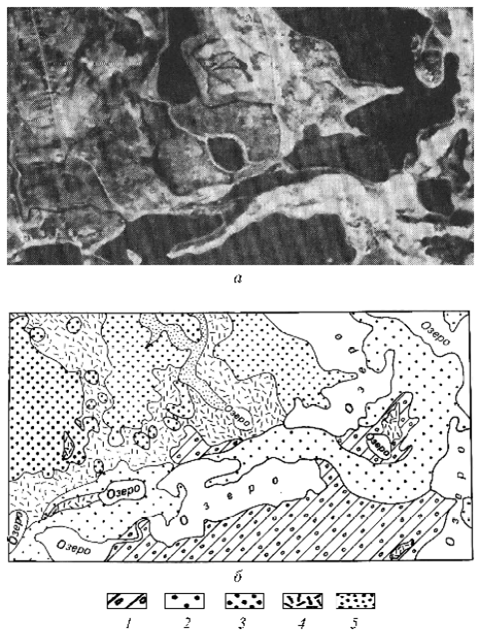 Малюнок 2 - Приклад дешифрування знімка на підготовчому етапі. Виділені 5 видів контурів ПТК, що розрізняються по структурі малюнка
Визначення конкретного фізико-географічного змісту кожного з виділених контурів складає наступну стадію дешифрування(таблиця. 3). При цьому здійснюють індикаційний аналіз компонентів ПТК, зафіксованих на знімках. Виявлені контури ПТК переносять на топографічну основу, що раніше пропрацювала. Одночасно складають робочу легенду карти, бажано у вигляді таблиці. У ній вказують номер виділеного контура ПТК, властивості природних компонентів(мезоформа рельєфу і її генезис, антропогенові відкладення, грунти, рослинність та ін.), характер використання. Відомості про них беруть з аналізу галузевих карт і АФС. У примітці вказують необхідність уточнення властивостей ПТК за умови, якщо є істотні розбіжності в матеріалах, що зіставляються. Нарешті, для кожного контура ПТК складають словесну модель його назви, що дозволить виділити типологічні групи близьких за своїми властивостями ПТК.
Складені по аэрофото- і(чи) космоматериалам і спеціальним картам(геологічним, геоморфологічним та ін.) попередні ландшафтні карти мають, як правило, досить хороше малювання контурів, але схемну легенду, ще недостатньо повну і точну за змістом.
Проте незважаючи на усю неповноту, легенда попередньої ландшафтної карти не має бути хаотичним переліком контурів різного змісту. Вже в підготовчий період потрібно прагнути систематизувати матеріал, зробити первинну класифікацію ПТК, дотримуючись структурно-генетичного принципу і уникаючи логічних помилок.
Попередня ландшафтна карта, таким чином, дає достовірні уявлення про просторову диференціацію ПТК і їх межах. У польовий період контури такої карти зазвичай мало змінюються, але наповнюються конкретним змістом відповідно до завдань дослідження, а також з'ясуванням спірних питань, що виникли при аналізі суперечливих матеріалів.
По попередній ландшафтній карті ще до виїзду на польові роботи доцільно розробити мережу маршрутів, вибрати ключові ділянки для детальних досліджень, намітити опорні точки спостережень.